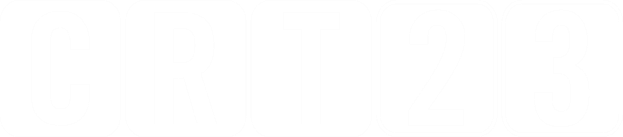 5-Year Incidence of Bioprosthetic Valve Dysfunction in Patients Randomized to Surgery or TAVI: Insights from the CoreValve US Pivotal and SURTAVI Trials
Steven J. Yakubov, MD, FACC, MSCAI
Riverside Methodist, Ohio Health, Columbus, OH, USA
For the CoreValve – Evolut Clinical Investigators
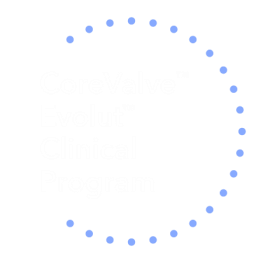 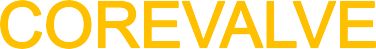 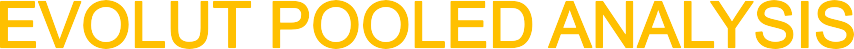 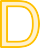 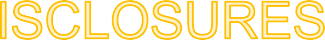 Research support from Boston Scientific and Medtronic.
Honoraria from Boston Scientific and Medtronic outside the submitted work.
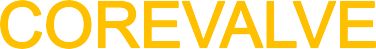 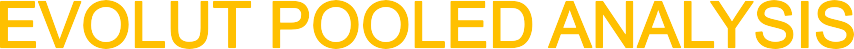 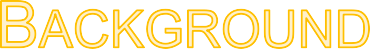 Long-term bioprosthetic valve performance is a critical consideration when evaluating the durability of transcatheter aortic valve implantation (TAVI), particularly in younger, low risk patients with longer life expectancies.
The VARC-3 and EAPCI consensus documents recognize four components of valve performance, evaluated as bioprosthetic valve dysfunction (BVD) 1,2:
Structural Valve Deterioration (SVD)
Non-Structural Valve Dysfunction (NSVD)
Valve Thrombosis
Endocarditis
1 VARC-3 Writing Committee, et al. European Heart Journal 42.19 (2021): 1825-1857
2 Capodanno D., et al. European Heart Journal 38.45 (2017): 3382-3390
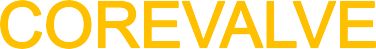 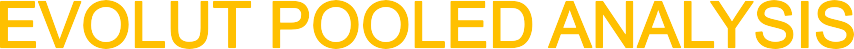 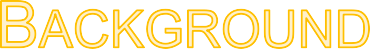 A recent analysis with supra-annular, self-expanding TAVI bioprostheses demonstrated a significantly lower 5-year rate of SVD with TAVI vs. Surgery and reported an association between SVD and worse clinical outcomes. 1
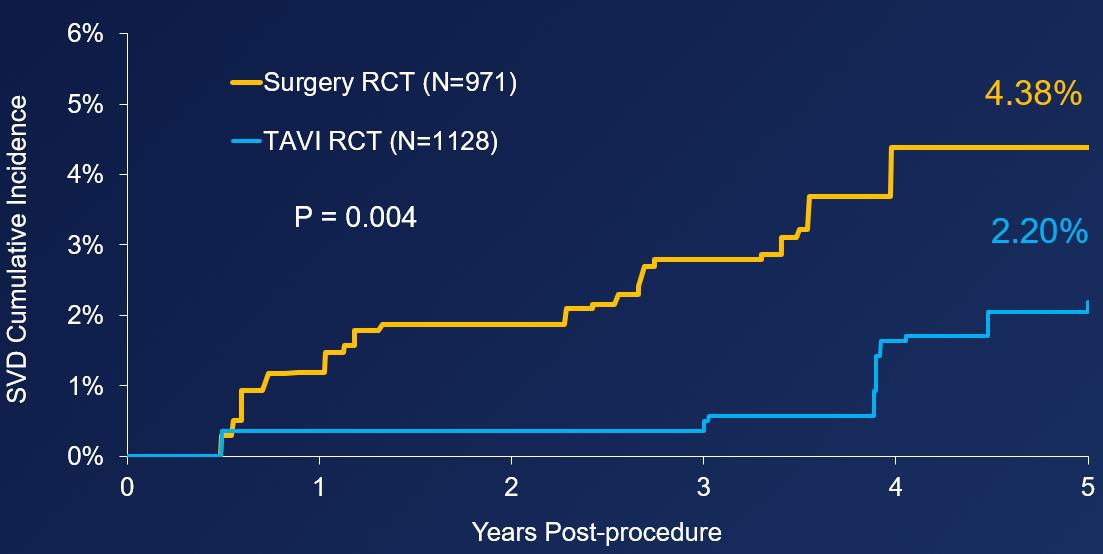 1 O’Hair, D., et al. JAMA Cardiology (2022) doi:10.1001/jamacardio.2022.4627
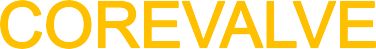 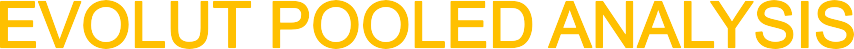 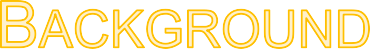 A recent analysis with supra-annular, self-expanding TAVI bioprostheses demonstrated a significantly lower 5-year rate of SVD with TAVI vs. Surgery and reported an association between SVD and worse clinical outcomes. 1
Limited data exist on the incidence and clinical importance of all components of valve performance after TAVI and surgery from large- scale, multicenter and randomized clinical trials.
1 O’Hair, D., et al. JAMA Cardiology (2022) doi:10.1001/jamacardio.2022.4627
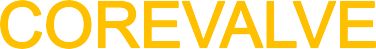 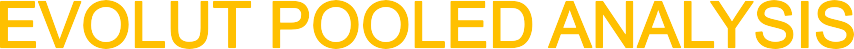 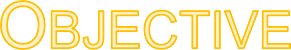 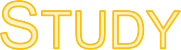 To evaluate the incidence, outcomes and predictors of long-term valve performance, as assessed by 5-year BVD, in patients undergoing supra-annular, self- expanding TAVI or surgery
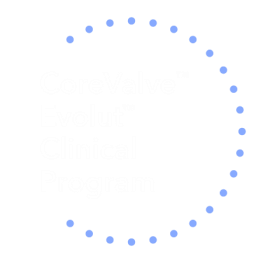 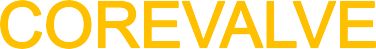 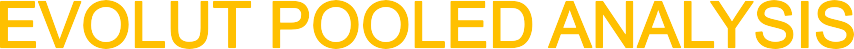 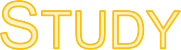 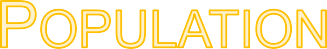 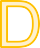 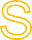 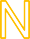 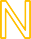 Datasets: CoreValve US High Risk Pivotal and SURTAVI Intermediate Risk Randomized Clinical Trials
Analysis 1: Cumulative incidence rate of BVD Analysis 2: Association of BVD with clinical outcomes Analysis 3: Pre-procedure predictors of BVD
* Core lab if available, otherwise site-reported
† CEC adjudicated
1 VARC-3 Writing Committee, et al. European Heart Journal 42.19 (2021): 1825-1857
2 Capodanno D., et al. European Heart Journal 38.45 (2017): 3382-3390
3 Adapted from VARC-3 Writing Committee, et al. & Capodanno D., et al.
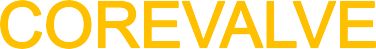 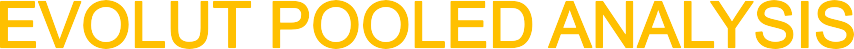 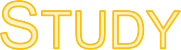 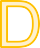 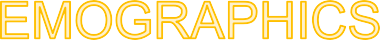 Mean ± SD or no. (%)
No significant differences between randomized cohorts
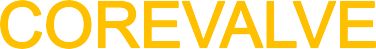 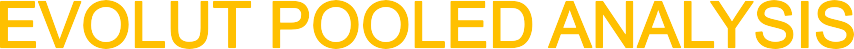 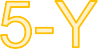 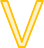 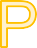 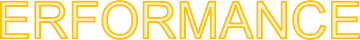 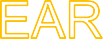 Significantly lower rate of BVD with TAVI vs. Surgery through 5 years
20%
CoreValve/Evolut TAVI (N=1128) *
14.2%
Surgery (N=971)
BVD Cumulative Incidence
15%
HR, 0.50; 95%CI, 0.38-0.66; P<0.001 †
7.8%
10%
5%
0%
2	3
Years Post-procedure
0
* CoreValve 88%, Evolut R 12%
1
4
5
† Fine-Gray regression interval censoring and treating death as a competing risk, HR = hazard ratio
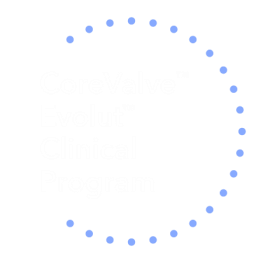 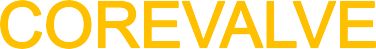 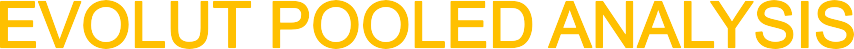 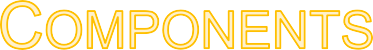 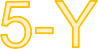 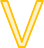 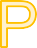 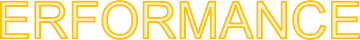 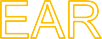 2x lower SVD and 3x lower severe PPM with TAVI vs. Surgery
BVD, SVD, NSVD, and severe PVL were calculated using Fine-Gray regression interval censoring and treating death as a competing risk.1 Rate of severe PPM was estimated as a proportion (n/N). Thrombosis and endocarditis rates were estimated using proportional sub-distribution hazard regression for right-censored data.
* The survival method used to estimate the rate of NSVD considered all patients in the analysis. However, the proportion rate of severe PPM excluded subjects without 30-day/discharge PPM from the denominator. Therefore, due to the smaller denominator the rate of severe PPM may be higher than the overall rate of NSVD.
† Odds ratio (OR)
1 Delord M. and Genin E., Journal of Statistical Computation and Simulation 86.11 (2016): 2217-2228
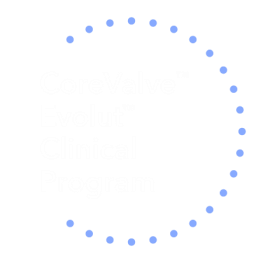 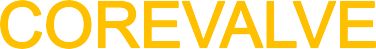 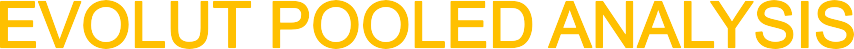 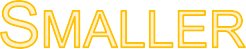 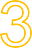 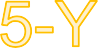 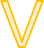 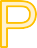 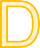 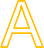 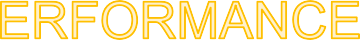 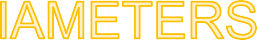 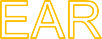 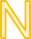 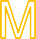 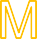 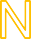 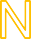 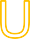 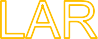 Significantly lower rate of BVD with TAVI vs. Surgery through 5 years in smaller annuli
19.7%
CoreValve/Evolut TAVI (N=268) Surgery (N=218)
20%
BVD Cumulative Incidence
15%
8.6%
HR, 0.31; 95%CI, 0.18-0.55; P<0.001 *
10%
5%


0%
0	1	2	3
4
5
Years Post-procedure
* Fine-Gray regression interval censoring and treating death as a competing risk
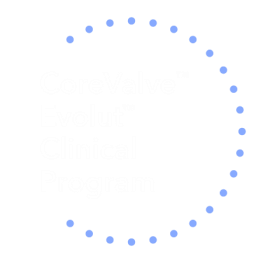 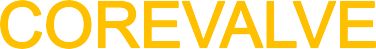 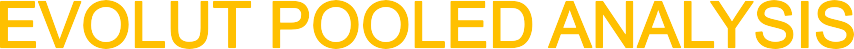 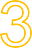 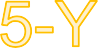 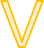 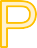 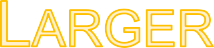 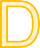 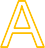 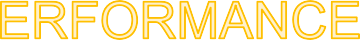 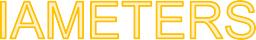 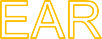 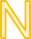 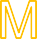 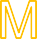 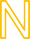 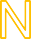 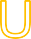 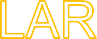 Significantly lower rate of BVD with TAVI vs. Surgery through 5 years in larger annuli
20%
CoreValve/Evolut TAVI (N=856)
Surgery (N=748)
BVD Cumulative Incidence
12.6%
15%
HR, 0.60; 95%CI, 0.43-0.82; P=0.002 *
8.1%
10%
5%


0%
0	1	2	3
4
5
Years Post-procedure
* Fine-Gray regression interval censoring and treating death as a competing risk
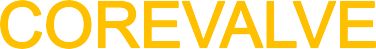 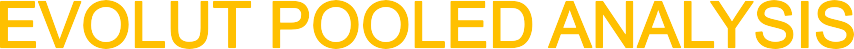 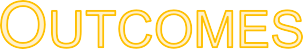 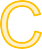 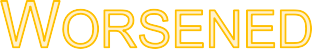 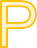 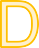 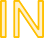 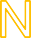 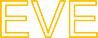 HR (95% CI)
P value
Pooled Surgery and TAVI (N=2099)
1.46 (1.13, 1.88)
All-cause mortality
0.004
1.84 (1.34, 2.51)
Cardiovascular mortality
<0.001
1.67 (1.23, 2.26)
Hospitalization for valve disease/worsening HF
0.001
1.46 (1.16, 1.83)
Composite †
0.001
Surgery (N=971)
1.58 (1.15, 2.19)
0.005
All-cause mortality
2.14 (1.44, 3.18)
<0.001
Cardiovascular mortality
1.67 (1.11, 2.51)
Hospitalization for valve disease/worsening HF
0.01
1.51 (1.12, 2.02)
0.007
Composite †
TAVI (N=1128)
1.34 (0.88, 2.04)
All-cause mortality
0.18
1.51 (0.87, 2.60)
Cardiovascular mortality
0.14
1.82 (1.14, 2.91)
Hospitalization for valve disease/worsening HF
0.01
Composite †
1.49 (1.04, 2.15)
0.03
0.10
Decreased risk to patients with BVD
1.00
10.00
Higher risk to patients with BVD
† All-cause mortality or hospitalization for valve disease or worsening heart failure (HF)
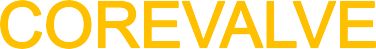 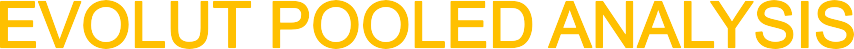 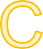 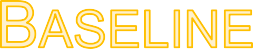 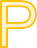 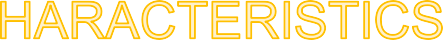 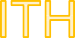 Mean ± SD or no. (%)
* Core lab if available, otherwise site-reported
† P<0.05 vs. Patients with BVD
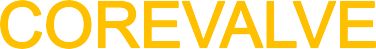 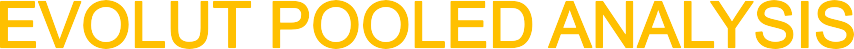 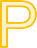 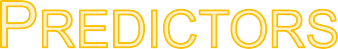 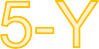 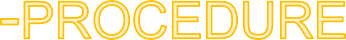 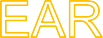 Lower risk of developing BVD in older patients, men, and those with a higher baseline LVEF and AVA
Higher risk of developing BVD in patients with a higher body surface area and more renal impairment
* HR per 0.2 m2 increase in BSA
† Core lab if available, otherwise site-reported
§ Backwards elimination multivariable modeling with stay criteria of P=0.1.
Univariable analysis was also performed for additional covariates, those with a P>0.3 included: STS-PROM, NYHA III/IV, chronic lung disease/COPD, peripheral vascular disease, coronary artery disease, coronary artery bypass surgery, atrial fibrillation/flutter, prior percutaneous coronary intervention, prior antiplatelet therapy, and prior anticoagulation therapy.
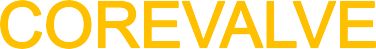 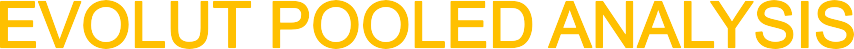 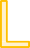 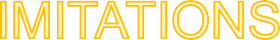 Current follow-up is limited to 5 years. Ten-year follow-up is ongoing for the SURTAVI clinical trial.

Further analysis in younger patients is warranted.

The competing risk of mortality and inclusion of only randomized patients limited the number of subjects with BVD.
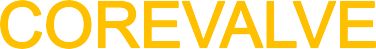 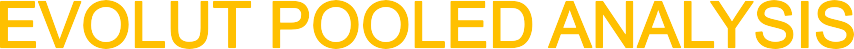 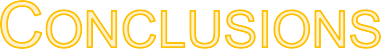 In patients with symptomatic severe AS undergoing aortic valve replacement, valve performance was superior at 5 years in patients undergoing TAVI compared to surgery (7.8% BVD TAVI vs. 14.2% BVD surgery; P<0.001).
This difference in valve performance was driven by a 2-fold lower SVD and 3- fold lower severe PPM with TAVI vs. surgery, and was more profound in patients with smaller (≤23 mm) annuli (8.6% BVD TAVI vs. 19.7% BVD surgery; P<0.001).
BVD imparted a ~1.5-fold risk for all-cause mortality (P=0.004), cardiovascular mortality (P<0.001), and hospitalization for valve disease or worsening heart failure (P=0.001) at 5 years.
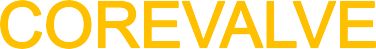 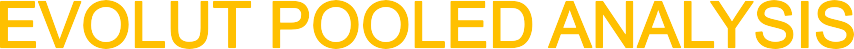 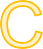 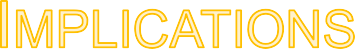 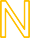 Long-term valve performance should be a key consideration in the selection of the first bioprosthesis, particularly in younger, low risk patients with longer life expectancies.
The CoreValve / Evolut supra-annular, self-expanding bioprosthesis is the only transcatheter valve to demonstrate superior valve performance at 5 years compared with surgery in randomized clinical trials.
This is the first analysis to validate clinical criteria for valve performance (BVD) and its association with clinical outcomes, resulting in a near ~1.5-fold increased risk for death and hospitalization for valve disease or worsening heart failure.